REBA Trust Accounting: how to get it right
Alastair Abbott | 13 November 2019
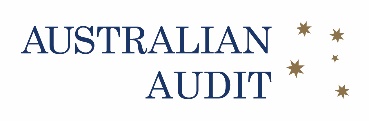 REBA Trust Accounting: how to get it right
Knowledge Check
What are the bank reconciliation requirements for an interest bearing trust account?
How often must your bond register be reconciled?
If you identify a trust accounting error, what steps must you take?
When receiving cash deposits, what are the mandatory requirements and time frames?
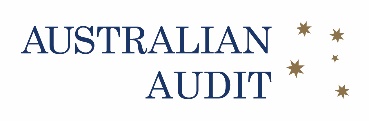 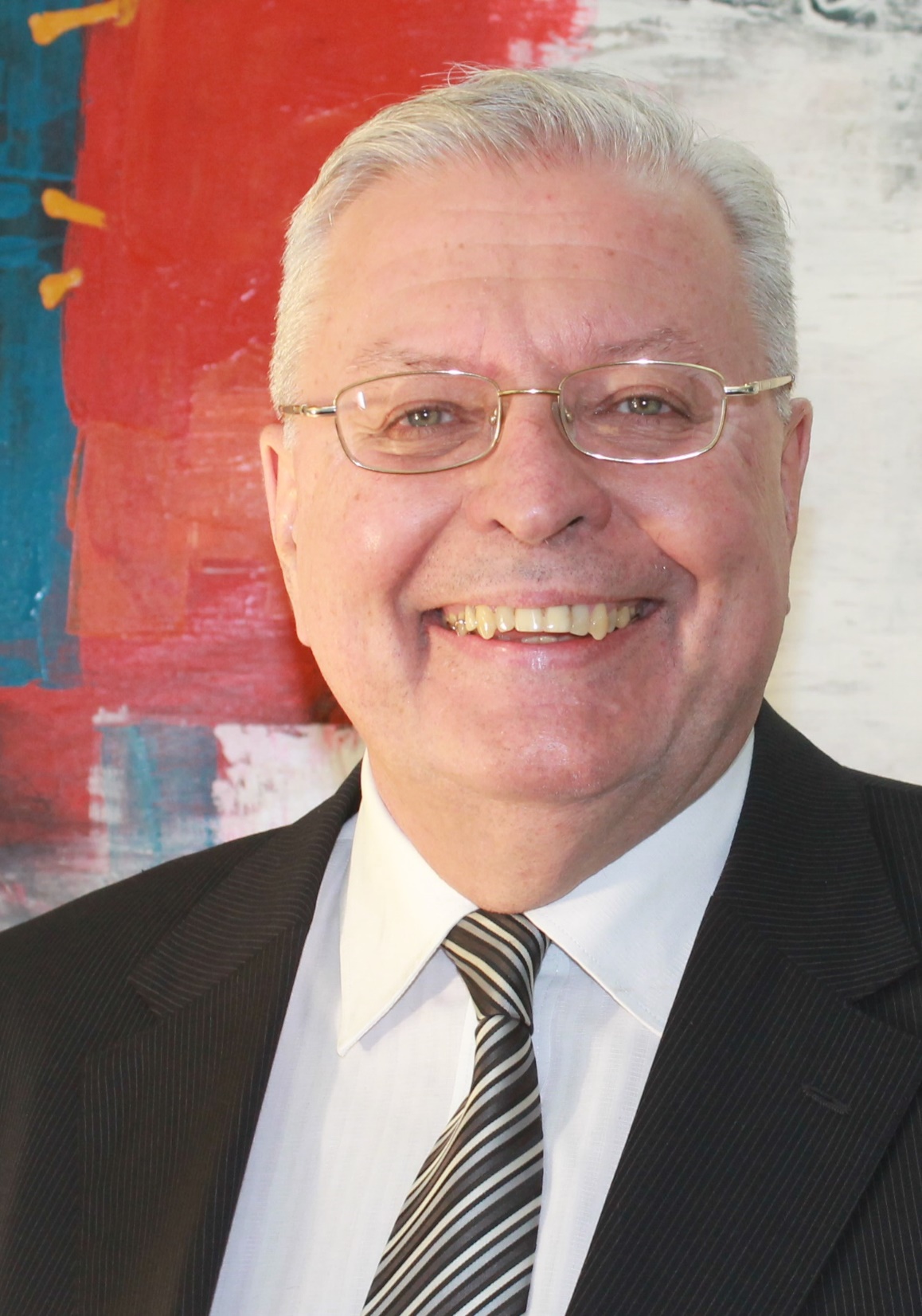 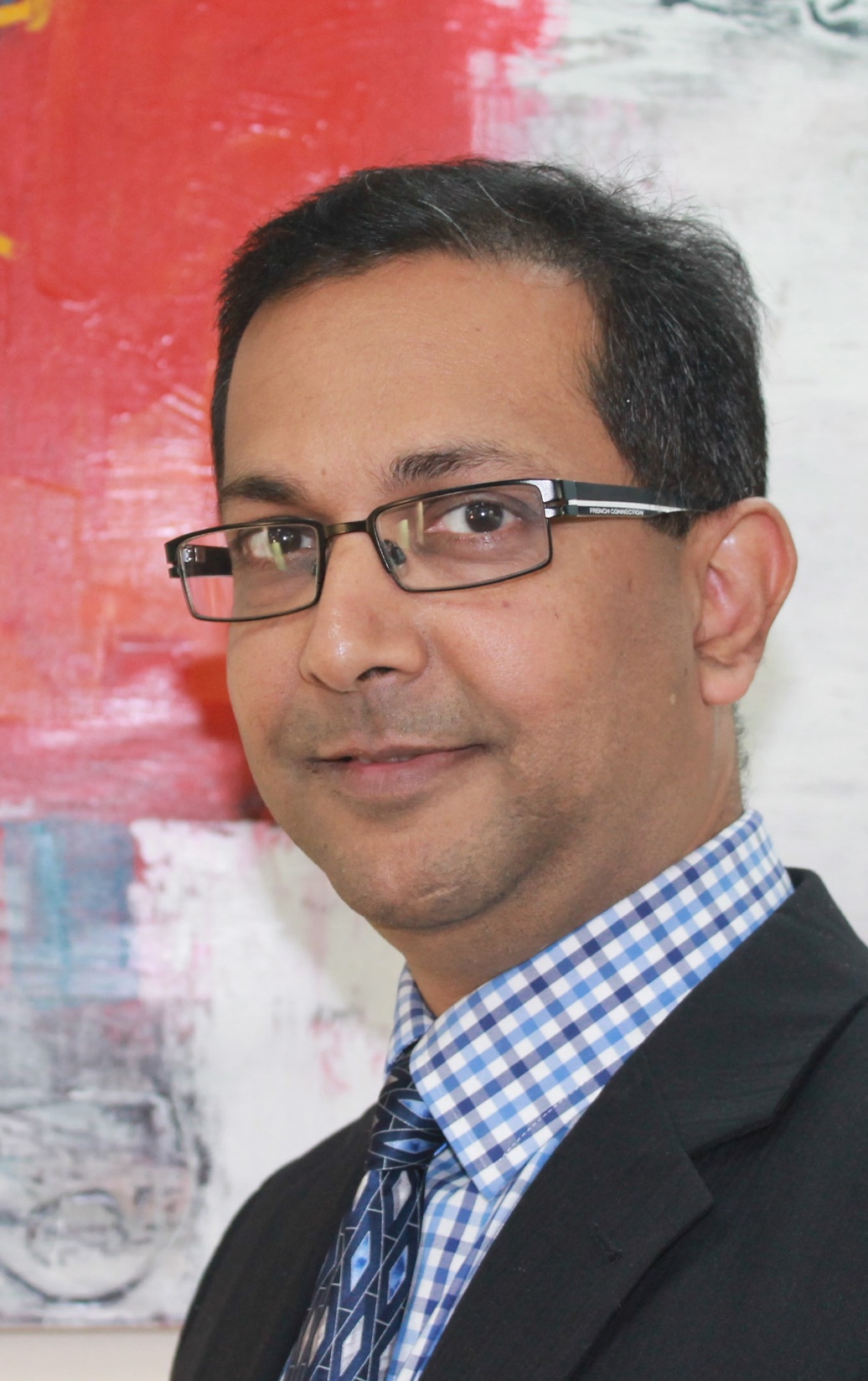 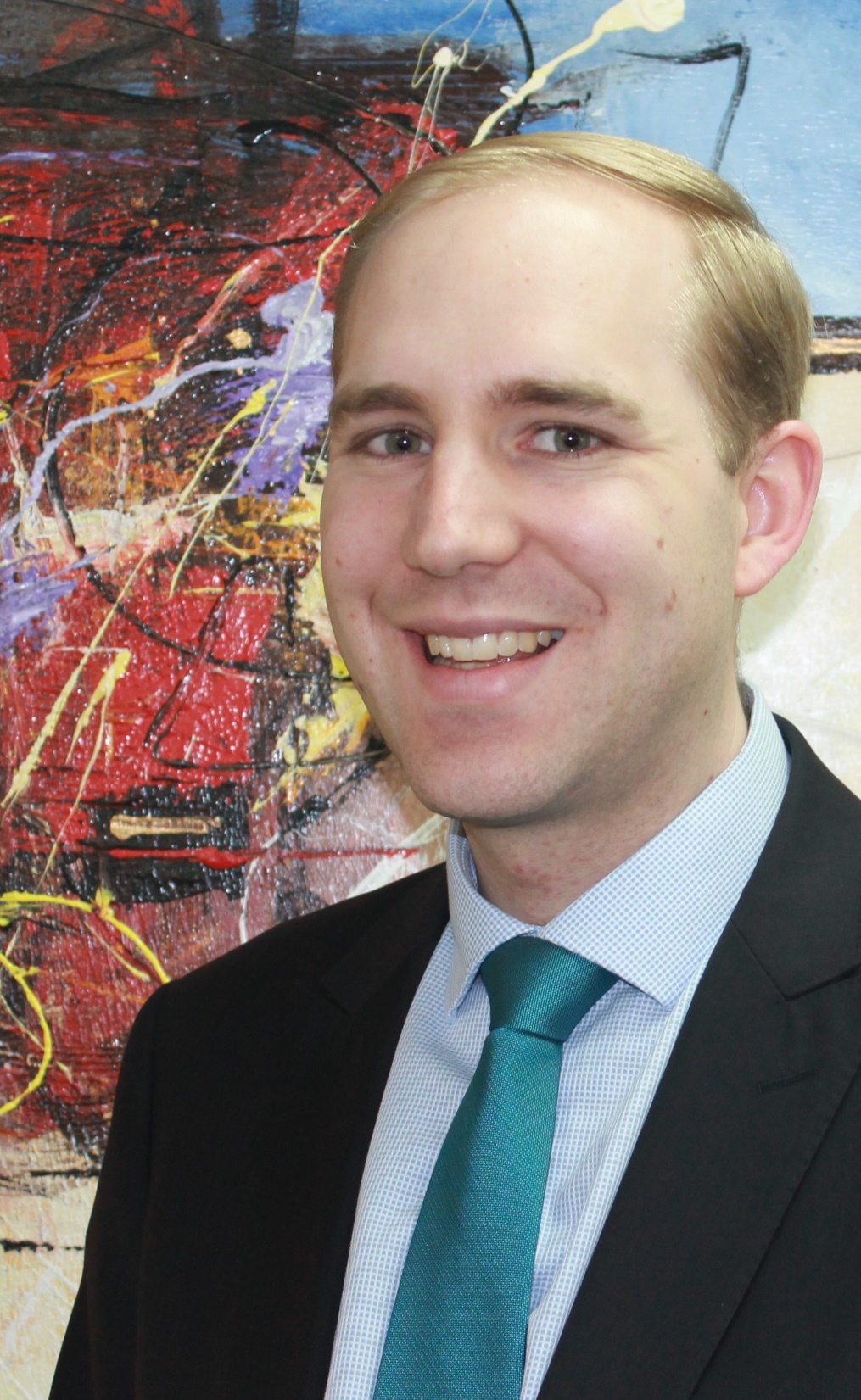 Australian Audit
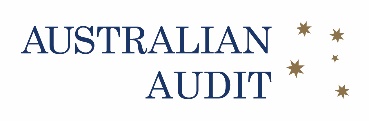 [Speaker Notes: Who are Australian Audit?
CA ANZ Firm
Audit only firm
3 partners
Office in Perth CBD]
Alastair Abbott
CA, B.Comm., GradDipCA, M. Forensic Accounting, MAICD, Registered Company Auditor, Registered Self-Managed Super Fund Auditor
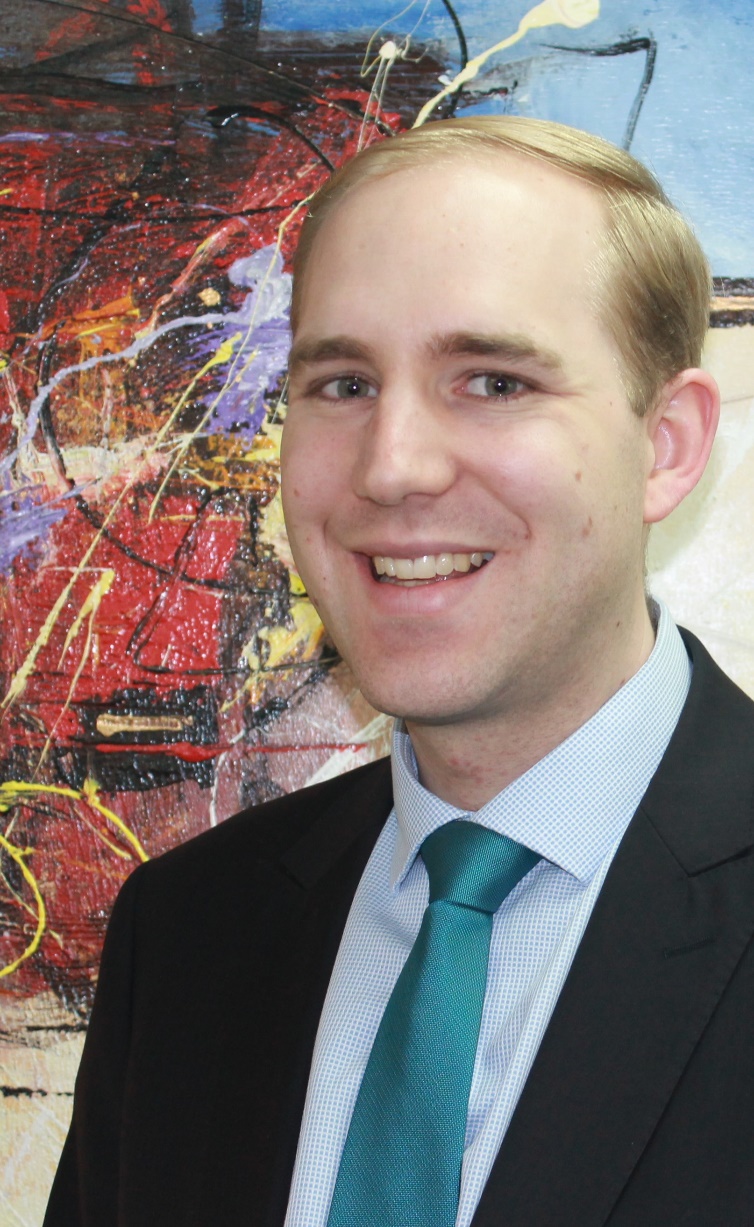 Joined Australian Audit in 2008, rising to position of Director in 2014
Completed his undergraduate studies at the University of Western Australia followed by the Chartered Accounting program. 
Completed a Masters of Forensic Accounting through the University of Wollongong. 
Has broad experience across all types of audits, from the smaller trust accounts, variable outgoings and strata companies through to financial statement audits for large companies, charities and financial service licensees.
Alastair@ausaudit.com.au | 08 9218 9922
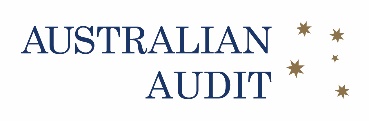 Disclaimer
This presentation is for your general information only, and should not be taken as specific financial or business advice. You should not act, or refrain from acting, on the basis of this presentation alone, without seeking specific advice from your advisers.
Nevertheless, this presentation has been carefully prepared based on the information available at the time of the presentation.
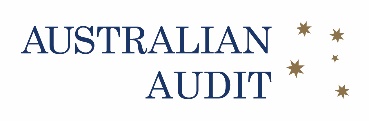 Outline of this session
Recent disciplinary actions

Audit outputs

Trust accounting requirements

Common errors
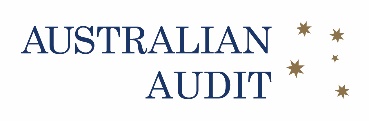 Legislation & References
Real Estate and Business Agents Act 1978
Real Estate and Business Agents (General) Regulations 1979
Code of Conduct for Real Estate and Business Agents and Sales Representatives 2016
DMIRS: Trust account handbook for real estate agents and real estate business agents (Sep 2018)
DMIRS: A guide to auditing trust accounts (Dec 2017)
DMIRS: Compliance Self-Assessment Checklist
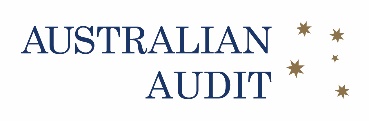 [Speaker Notes: Handbook – 24 pages
Audit guide – 50 pages]
Recent Disciplinary Actions
Fine for trust account breach (Port City Real Estate)
July 2017 withdrew $4,735 from trust account as ‘break contract fee’
Mistaken belief by agent that contract allowed for this charge
$4,000 fine and costs
Ten year ban for deceptive conduct (Matthew Liscia)
Sales agent charged $1,000 ‘open day’ fee, deposited to his personal account
$20,000 deposit for signing lease, paid to his personal account
Funds repaid, $3,000 fine and costs, and 10 year ban
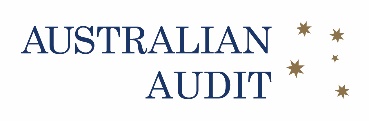 [Speaker Notes: Recent Disciplinary Actions – AKA ‘why should I care’ or ‘why should I pay attention’]
Recent Disciplinary Actions
Trust account mistakes (TM Residential and Executive Leasing)
May 2016 to Sep 2016 - $17,882 (5 occasions) mistakenly withdrawn from trust account
July 2016 to Sep 2016 - $16,840 (3 occasions) bonds received recorded as rent received
Jan 2016 - $1,931 received but not entered by next business day
July 2016 to Oct 2016 - $26,120 (6 bonds) not lodged with bond admin within 14 days
July 2016 to Oct 2016 – 2 owners charged 6.6% management fee instead of 6% fee
Finding
Breaches due to error, no evidence of dishonesty, Agent voluntarily reported to consumer protection
No client suffered any loss – funds repaid as soon as identified
$10,000 fine and costs on 13 June 2019
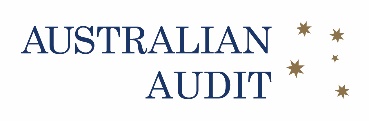 Recent Disciplinary Actions
Property management and trust account breaches (Real Estate Property Shop Network Pty Ltd / James Samuel Henneberry)
$664.70 withdrawals from trust in error, and other property management matters
$4,000 fine
Late bond lodgements (LJ Hooker Geographe Bay)
2 bonds lodged late (6 and 9 days) in May 2017
Feb 2019 $3,500 fine
Permanent ban for stealing trust funds (Kylie Chiplin)
Feb 2016 to May 2018 stole $34,803.99 from a Scarborough Real Estate trust account
8 May 2018 fined $3,000 plus 18 months imprisonment, suspended for 24 months
Permanent disqualification
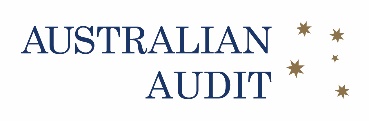 Recent Disciplinary Actions
Late bonds and wrong dates (Caputo & Clay Pty Ltd / Michael Clay)
Caputo & Clay Pty Ltd, formerly trading as Harcourts Integrity
Dec 2017 – May 2018 – 9 bonds lodged late, 8 bonds lodged with incorrect receipt dates
$15,000 fine
Failing to cooperate with auditor (Greg O’Farrell)
$1,053.90 fine and costs for failing to cooperate with auditor during termination audit
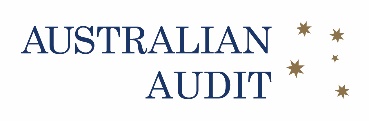 Audit outputs
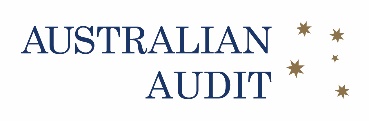 Audit Outputs
By Auditor
Declaration by auditor
Statutory declaration by auditor
Management letter

By bona fide control (BFC)
Statutory declaration by person in bona fide control
Statement of trust account money held (Annexure A)
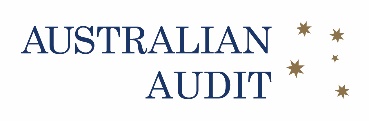 Declaration by auditor
That I am a registered company auditor
That I have audited the trust account
That I am not a real estate and/or business agent, nor a partner, clerk or servant of any agent
That I am not related to the agent, nor have I had any business dealings with that agent.
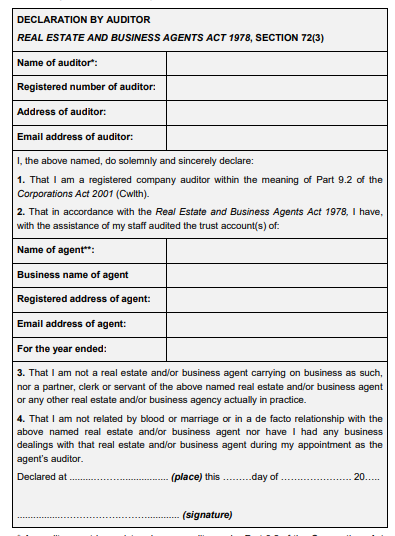 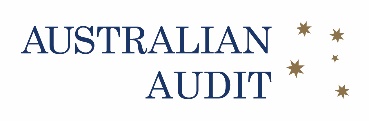 [Speaker Notes: Some examples of conflicts of interest include: 
acting as the general accountant for the agent; 
performing any type of taxation or other financial services for the agent; 
preparing any form of financial documentation (e.g. Business Activity Statements) for the agent; 
supplying any form of general financial advisory service to the agent; 
having a financial interest in the agent’s business, including the agent’s properties in which the agent also has financial interests; 
being a business partner of the agent, regardless of whether the business interest is related to real estate or settlement; 
being an employee of the agent, whether employed as a licensed person, clerk or servant of the agent; 
being a tenant of a property owned or managed by the agent; 
being a partner, clerk or servant of a company in which the agent has a financial interest;]
Statutory declaration by auditor
That I have audited the Trust Account
Report on the audit, that in my opinion:
the trust accounts have been regularly kept and properly written up;
the trust accounts were ready for examination at the periods appointed by me;
the agent has complied with all my requirements as auditor;
the trust accounts are and have been in order during the year of the audit; and
there is no matter in relation to the trust accounts that should, in my opinion, be communicated to Consumer Protection, other than those matters included in my management letter.
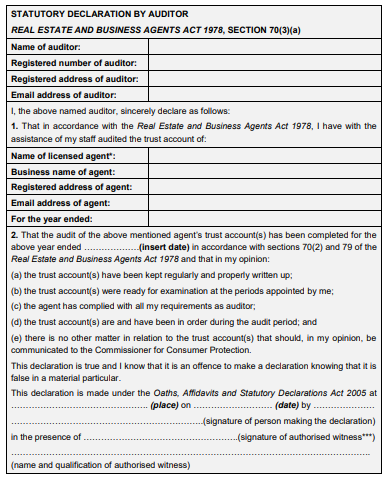 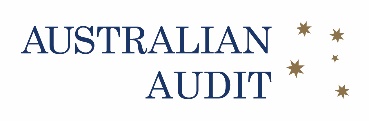 Management letter
Further to our carrying out an audit of the XYZ Real Estate Trust Account for the year ended 31 December 2019, there were no matters to be reported to management. The books of account, files and general record keeping were of a high standard. 
OR
Further to our carrying out an audit of the XYZ Real Estate Trust Account for the year ended 31 December 2019, there were the following matters to be reported to management. The books of account, files and general record keeping were of a high standard, other than the matters noted below. 
[items listed]
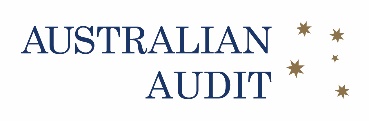 Statutory declaration by BFC
I am the person in bona fide control of the business
Annexure A is attached, listing;
money held on 31 December by the agent for or on behalf of any other persons; and 
negotiable or bearer securities or deposit receipts in the name of the agent which were held by the agent on that day.
That the particulars shown in Annexure A are true and correct in every detail therein.
Must be witnessed by an authorised witness
https://www.commerce.wa.gov.au/consumer-protection/authorised-witnesses
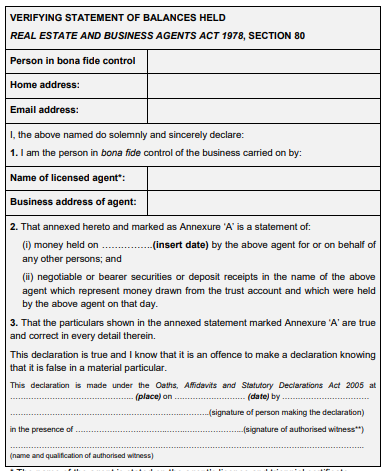 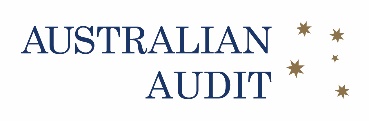 Statement of trust account money held (Annexure A)
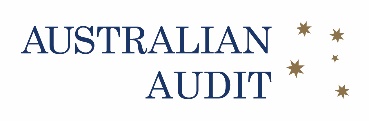 But … it was only a minor error!
Unfortunately, materiality doesn’t apply

Regardless of the quantum of any error identified, it is reportable to DMIRS
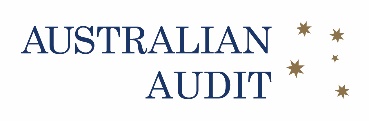 Trust accounting requirements
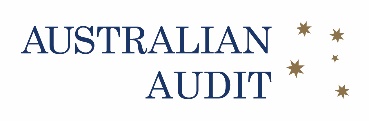 Account Naming (Regulation 6D)
Sole trader 
REBA Trust Account – Mary Smith T/A ABC Real Estate – TC12345
Partnership 
REBA Trust Account – Mary Smith and Bill Jones T/A ABC Real Estate – TC12345 
Body corporate 
REBA Trust Account – ABC Pty Ltd T/A ABC Real Estate – TC12345
Interest Bearing Trust Accounts
REBA Trust Account – IB – ABC Pty Ltd T/A ABC Real Estate in trust for
Joe Smith – TC12345

Opening and closing accounts – must advise DMIRS (standard form)
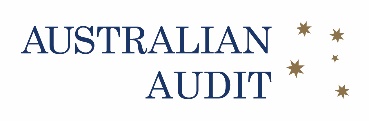 [Speaker Notes: The title of a trust account needs to contain: 
the description ‘REBA Trust Account’, and 
the name of the holder of the triennial certificate, and any business name of that holder as recorded by the Commissioner; and 
the letters ‘TC’ followed by the agent’s triennial certificate number. 


The title of an interest bearing trust account (IBTA) needs to contain: 
the description ‘REBA Trust Account – IB’, and 
the name of the holder of the triennial certificate, and any business name of that holder as recorded by the Commissioner; and 
the words ‘in trust for’ followed by the name of the person who requested the separate account; and 
the letters ‘TC’ followed by the agent’s triennial certificate number.]
Bank Reconciliations – General Trust (68(6)(d))
The monthly trust account reconciliation should be:
as at the close of business of the last day of the month;
completed within 10 working days after the end of each month;
verified, signed and dated by the agent, or the person in bona fide control, even if there are no funds in the account; and
retained for auditing purposes
Unpresented cheques to be followed up
Adjustments not to be carried forward continuously
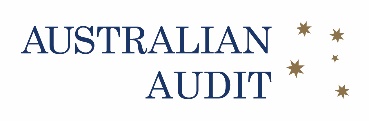 Bank Reconciliations – Interest Bearing Trust
IBTA for >$20,000 or >60 days
Reconcile within trust accounting software is best practice
May use portfolio approach, e.g. off the plan developments
10 days, signed by BFC, close of each month still applies
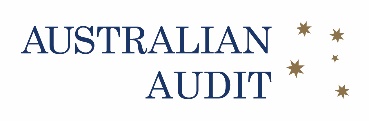 [Speaker Notes: Reference: Section 68A of the Act and regulation 6D and 6E of the Regulations]
Depositing trust money
Record to accounts by close of next business day (68(6b))
Receipt issued and all details included (Regulation 6G)
Not required for electronic receipts
All trust money must be deposited in the trust account with an authorised financial institution as soon as practicable after it is received. (68(1))
It is the view of the Department that, ‘as soon as practicable’ means by close of business the next working day.
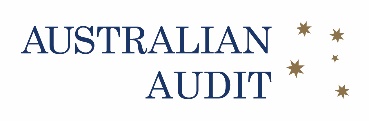 [Speaker Notes: Contents of trust receipts 
It is a requirement that all trust receipts show the following information: 
the name of the holder of the triennial certificate, and the business name of the holder, that is recorded in the register; 
a number or letter, or a combination of both, in consecutive order that allows the receipt to be uniquely identified; 
the date on which the money was received; 
the name of the person paying the money; 
the amount of money received; 
a brief description of the purpose of the payment; and 
if the receipt is hand-written, the name of the person receiving the money evidenced by the signature of that person. 

Reference: Regulation 6G of the Regulations 

When money has been received by electronic transfer, an agent must ensure a record is kept to allow the receipt of the money to be uniquely identified, by including: 
a number or letter, or combination of both, in consecutive order that allows the record to be uniquely identified; 
the date the money was received; 
the name of the person paying the money; 
the amount of the money received; and 
a description of the purpose of the payment.]
Withdrawing trust money
Record by next business day to accounts (68(6b))
Cheques (if used)
Never pre-signed, Insert “not negotiable – account payee only”, cross out “or bearer”
Ensure funds cleared before disbursing
Overdrawn account / trust ledger (68C(3))
Advise DMIRS & Auditor immediately
Replace funds from Agent’s general account
Commissioner: agents ought not pay their clients’ creditors by credit card and then reimburse themselves from the trust account, unless they have consent from their client to do so.
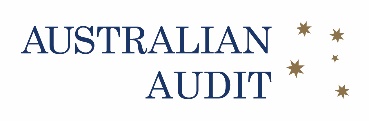 Withdrawing Fees payable to agent
Must have a valid authority to act
Fees charged not more than agreed
Funds to agent should be paid to trading account, not paying bills directly
Service has been performed
i.e. quarterly inspection must occur before fee is charged
Disbursements are for actual costs only
Every 7 days recommended by DMIRS
Not every software can do this yet
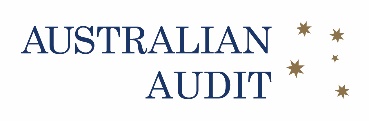 Bonds
How to lodge on time and correctly
Required to lodge a security bond as an eTransaction via the BondsOnline system
All lodgements must be filed within 14 days of receipt of the bond.
If the tenant is paying the bond by instalments, do not wait until you receive the full amount. Each instalment must be lodged within 14 days of receiving it.
Failing to lodge can be costly!
Each instance of failing to lodge a bond within 14 days of receipt can result in an infringement notice of $2,000 or, if prosecuted in Magistrates Court, a fine for up to $20,000.
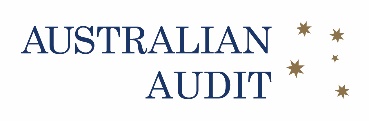 Bonds
Monthly Bonds Report
From November 2019 bonds report won’t be emailed – have to download from BondsOnline

DMIRS policy to reconcile regularly – on same basis as trust accounts (monthly, within 10 days)
Old guidance was quarterly
No current published guidance
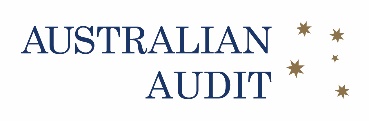 Other Requirements
No buffer funds
Including fees payable to the agent
Record & narration for journals
Sufficient details
Termination audit
Due 5 months after closing
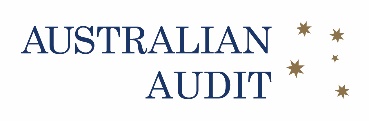 Proactive Compliance
Checklist used is available
https://www.commerce.wa.gov.au/publications/proactive-compliance-visits-real-estate-agents 
Ensure you are complying with all items
Breach in proactive visit may also have to be reported in audit visit
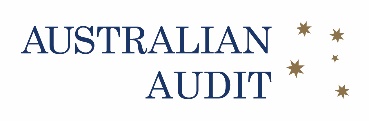 Unclaimed Monies
Account needs manual reconciliation and summary of outstanding items
Lodgement process is long, involves lots of waiting
All unclaimed monies should be in one ledger
Should not be adjustments on bank reconciliation
Report to Treasury January each year
Have been holding money >2 years
18 months later Treasury will request payment
http://www.treasury.wa.gov.au/Unclaimed-money/Lodging-Monies-with-Treasury/
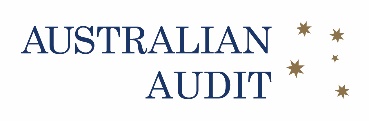 Client Files
Records are properly maintained and can be conveniently and properly audited (68(6))
List of clients / files
Full and accurate records of receipts and payments are maintained (68(6))
Added to each file, or in software
Entitlement to commissions (60 & 61)
Validly appointed & service has occurred
Charges agreed & support for expenses
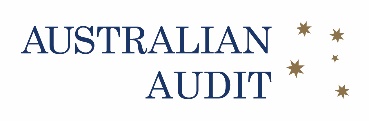 Client Files
Valid authority to act (60)
Signed by client (60(2))
Identifies property (60(2)(a))
Copy given to client (60(2)(c))
Statement on commissions; dollar value (not only %) and maximum cap
Verification of ID (Article 25 of Code of Conduct)
Security of documents (Privacy Act)
IT Security / physical security / back-ups
Mandatory data breach reporting
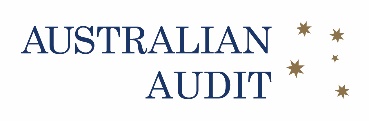 Data Security
2 Factor Authentication
Especially for email system
Password managers & strong password generators
https://haveibeenpwned.com/
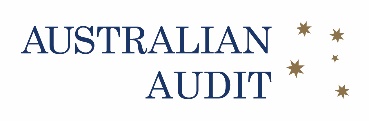 [Speaker Notes: As a very quick aside, with the prevalence of scams and other electronic theft. Have you got strong security in place?]
When something goes wrong
Purchasing rent roll / business
brought forward errors

What to do when trust account is overdrawn or ledger is overdrawn
Notify DMIRS and auditor
Replace funds until problem is fixed
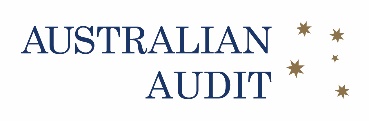 When fraud or theft occurs
If you realise money has been stolen from a trust account, you must: 
Notify DMIRS
Contact the auditor to conduct a special trust audit to attempt to quantify the amount of the misappropriation and possibly identify the culprit; 
Notify the police 
Replace the misappropriated amount immediately; and 
Alert your professional indemnity insurer.
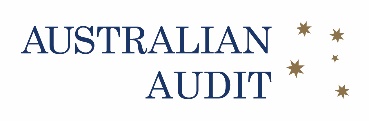 [Speaker Notes: Ransomware?]
Electronic Record Keeping
So you want to have a paperless office?
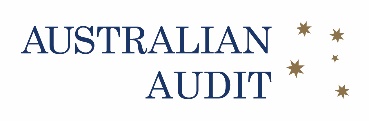 [Speaker Notes: Need ability to print to paper on request
Consider backups and data security
Some documents still need to be signed as evidence, e.g. bank reconciliations
May consider docusign or similar if not wanting to print at all]
Common errors
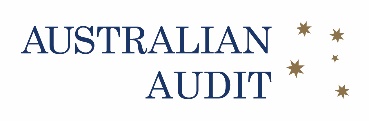 Bank Reconciliations – common errors
Not signed
Not dated
Dated more than 10 business days after month end
Not to last business day of month
IBTA not reconciled
IBTA interest not recorded
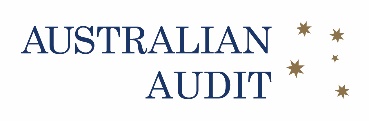 Common Trust Accounting Errors
Incorrect entries
A trust account must be used exclusively for funds received or held on behalf of clients in relation to a real estate transaction. (Not for P&C or sports club funds)
All funds paid to you in trust, must be deposited into and held in your trust account.
Unidentified funds held in suspense accounts and unpresented cheques for significant periods of time
Regular review of trial balance is very important
Funds due to agent should be regularly disbursed
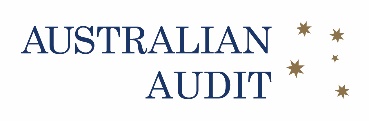 Common Trust Accounting Errors
Delays in entering deposits into trust account ledger
For cash received, requirement is to be entered by end of next working day
Incorrect trust account titling
General trust accounts and interest bearing trust accounts
Deficient, expired or missing property management and sales authorities
If an agent does not have a valid appointment to act from their principal to perform a service, then the agent is not entitled to receive any remuneration for the service performed.
Over-charging owners property management fees
Beware GST inclusive and exclusive fields
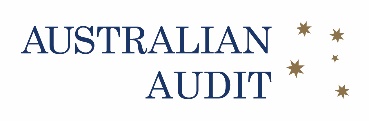 Common Trust Accounting Errors
Failing to place rental application deposits into the agency trust account
Cash envelopes in receptionist’s desk is not acceptable
Delays in banking, poor security of cash on premises and identifying theft and fraud
Verification of Identity checks not performed or evidence of check not recorded and kept on file
100 point Client Identity Verification suggested; other evidence may be acceptable
Agents should retain copies of all documents obtained in the process of verifying identities
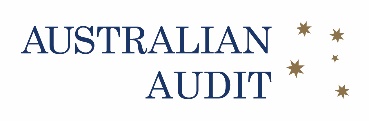 Common Trust Accounting Errors
Overdrawn accounts
A trust account or ledger should never be overdrawn. 
To avoid a shortfall, ensure deposited funds have cleared before drawing against them.
Whenever a trust account is overdrawn you must notify the Commissioner in writing immediately, regardless of the amount or whether it’s the result of a bank error.
Incorrect payments out of the trust account by error causing the account to be overdrawn or deficient
Overdrawn ledger more common than overdrawn bank
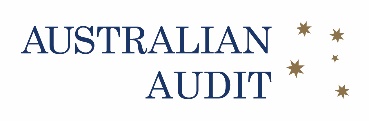 Common Trust Accounting Errors
Buffer accounts
Under no circumstances should agents maintain a surplus amount within the trust account to absorb any inadvertent deficiencies that may arise from dishonoured bank cheques or bank charges. 
A buffer fund cannot be used to offset bank fees or for any other reason.  
Agents should regularly clear their commission or account fees to their general account. 
The Commissioner strongly recommends against the practice of retaining commissions and management fees in the trust account for an extended period of time.
Suspense accounts not being cleared
Regular review of trial balance can avoid this
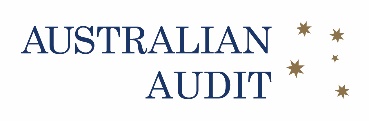 Other Common Errors
Certificates not on display
Expired certificate on display
Errors in statutory declarations
Failure to report overdrawn accounts
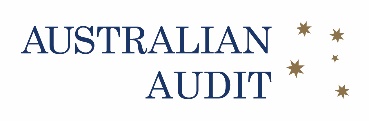 Take away messages
Read “Trust account handbook for real estate agents” by DMIRS
Use a checklist to ensure all requirements are complied with
Complete a ‘pro-active compliance audit’ on yourself
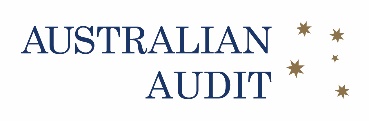 Questions?
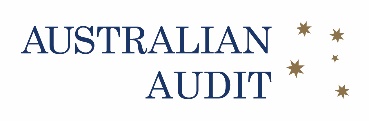 Australian Audit
Australian Audit is a specialist audit firm of Chartered Accountants. With offices in the Perth CBD, we look forward to hearing how we can assist with your audit requirements.

info@ausaudit.com.au
08 9218 9922
Level 8, 251 St Georges TcePerth  WA  6000
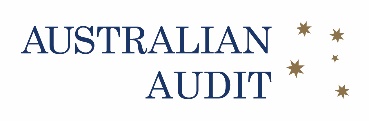